Fig. 23.1
Copyright © McGraw-Hill Education. Permission required for reproduction or display.
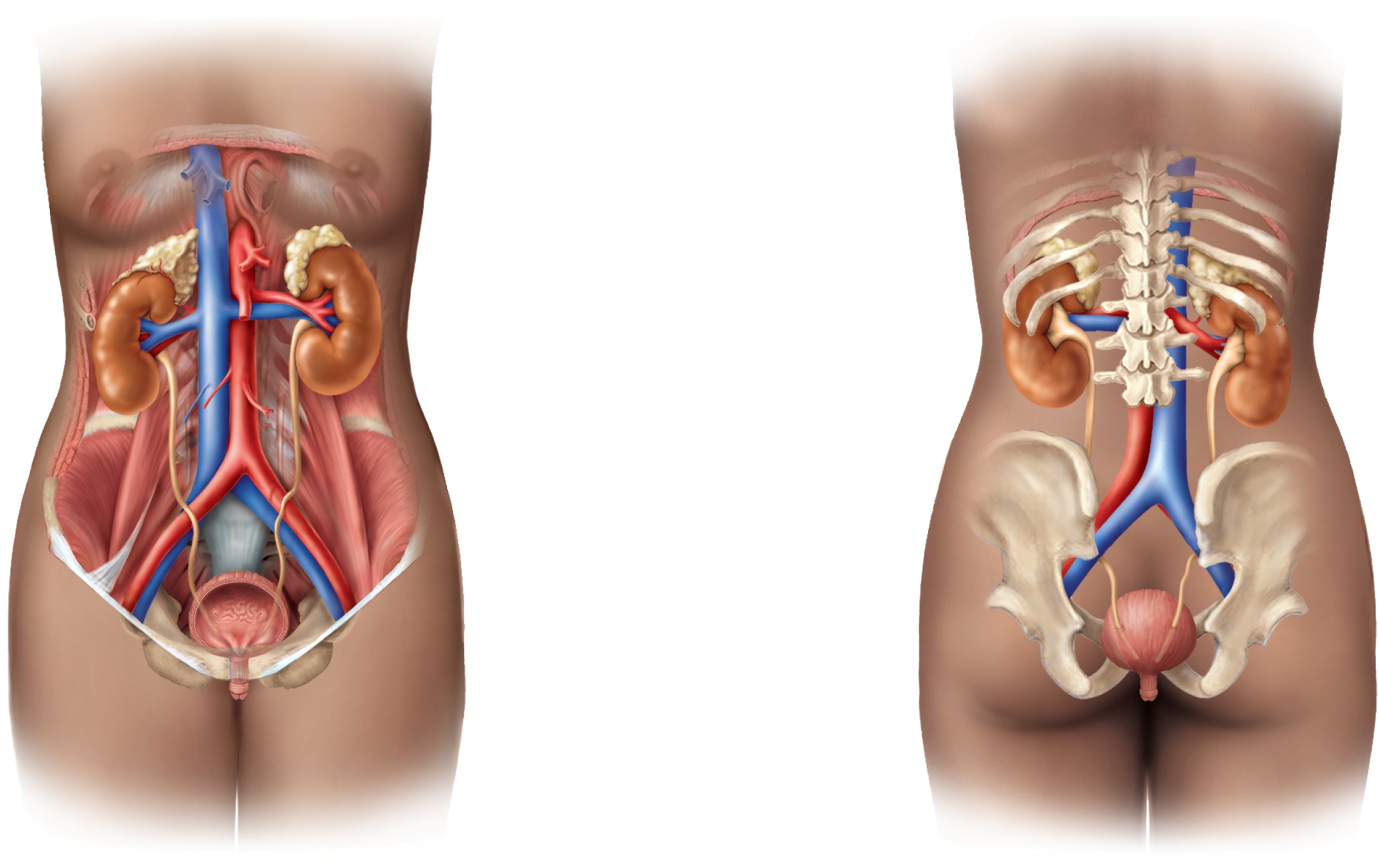 Diaphragm
11th and 12th ribs
Adrenal gland
Renal artery
Renal vein
Kidney
Vertebra L2
Aorta
Inferior vena cava
Ureter
Urinary bladder
Urethra
(a) Anterior view
(b) Posterior view
Fig. 23.2
Copyright © McGraw-Hill Education. Permission required for reproduction or display.
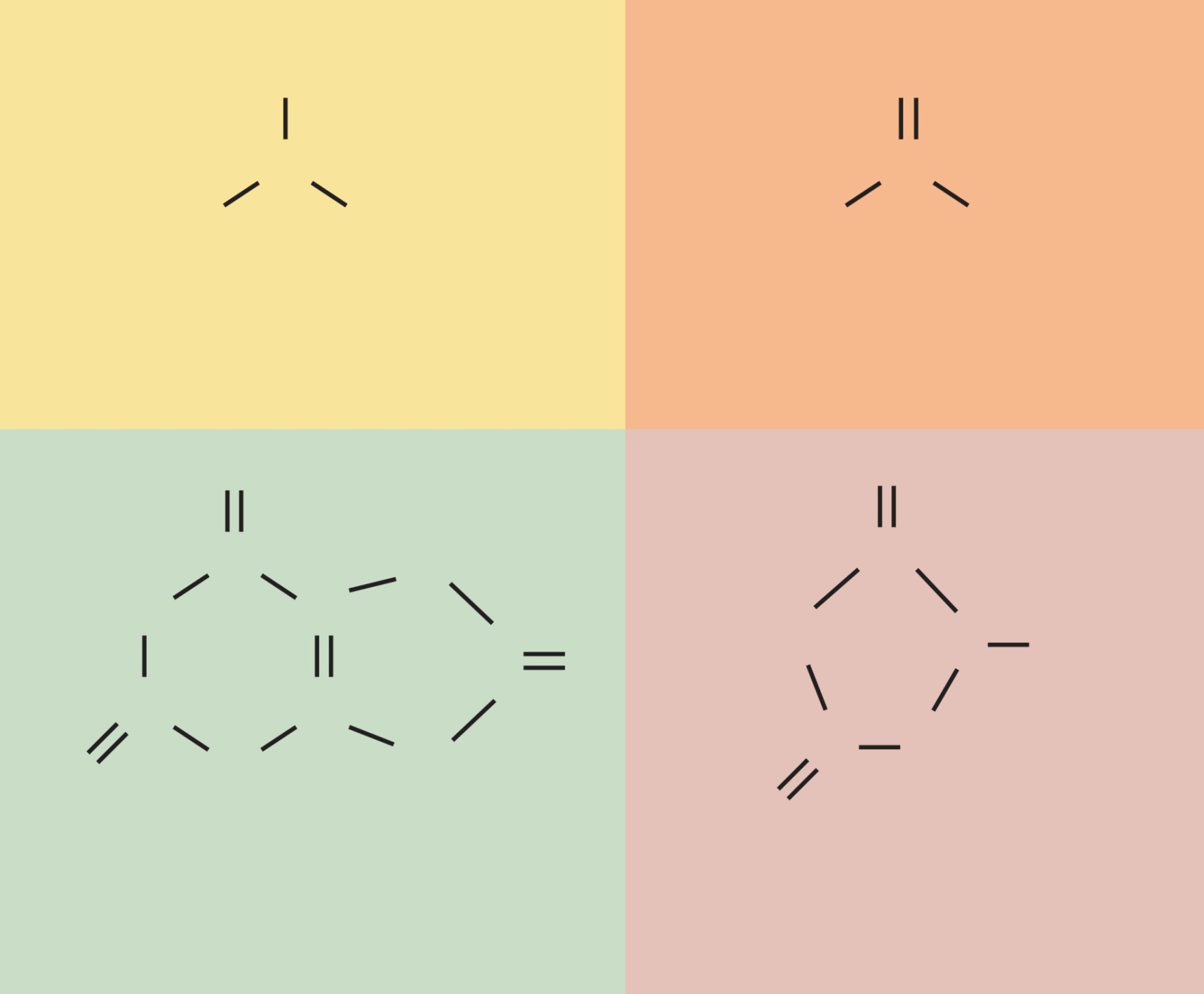 H
O
N
C
H
H
H2N
NH2
Ammonia
Urea
NH
O
H
N
C
C
HN
C
HN
N
CH3
O
C
C
C
C
CH2
N
H
N
H
O
O
Uric acid
Creatinine
Fig. 23.3
Copyright © McGraw-Hill Education. Permission required for reproduction or display.
Anterior
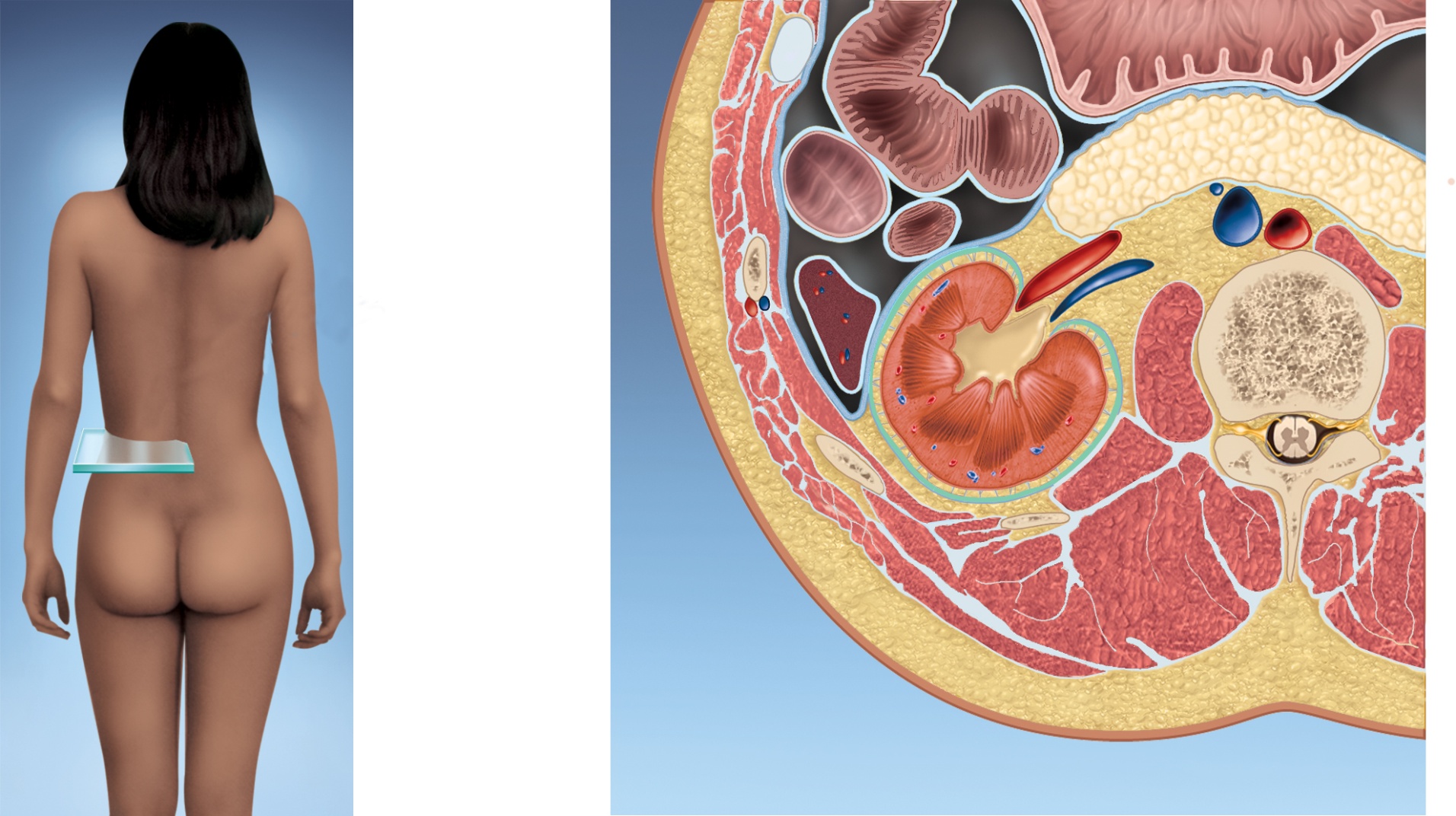 Small intestine
Stomach
Colon
Pancreas
Inferior vena cava
Renal artery
and vein
Aorta
L1
Peritoneum
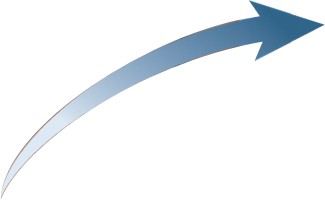 Ureter
Spleen
Kidney
Hilum
Fibrous capsule
Perirenal
fat capsule
Lumbar muscles
Renal fascia
Posterior
Fig. 23.4
Copyright © McGraw-Hill Education. Permission required for reproduction or display.
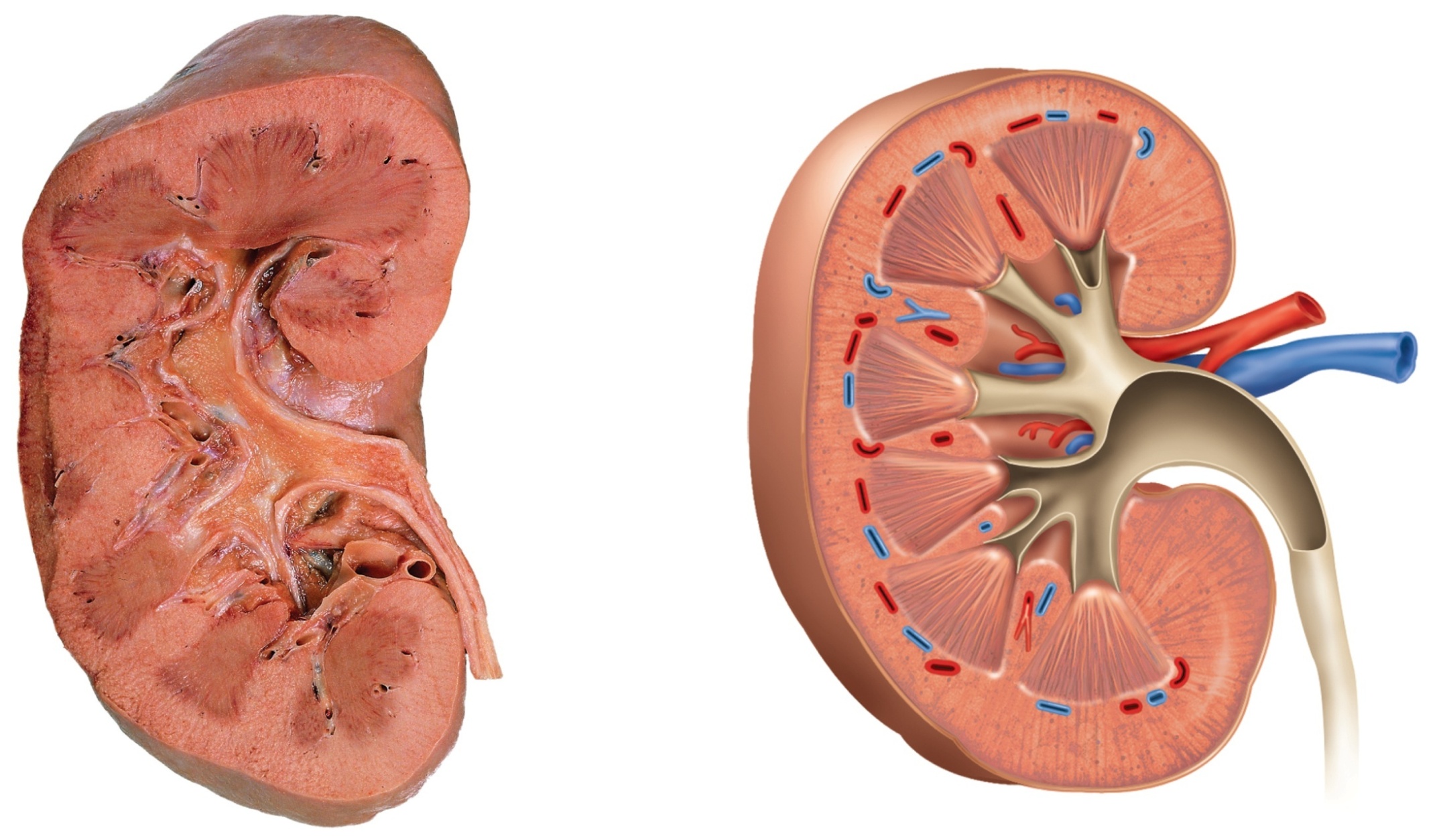 Fibrous capsule
Renal cortex
Renal medulla
Renal papilla
Renal sinus
Adipose tissue
in renal sinus
Renal pelvis
Major calyx
Minor calyx
Renal column
Renal pyramid
Ureter
Renal blood
vessels
(a)
(b)
a: ©Ralph Hutchings/Visuals Unlimited
Fig. 23.5
Copyright © McGraw-Hill Education. Permission required for reproduction or display.
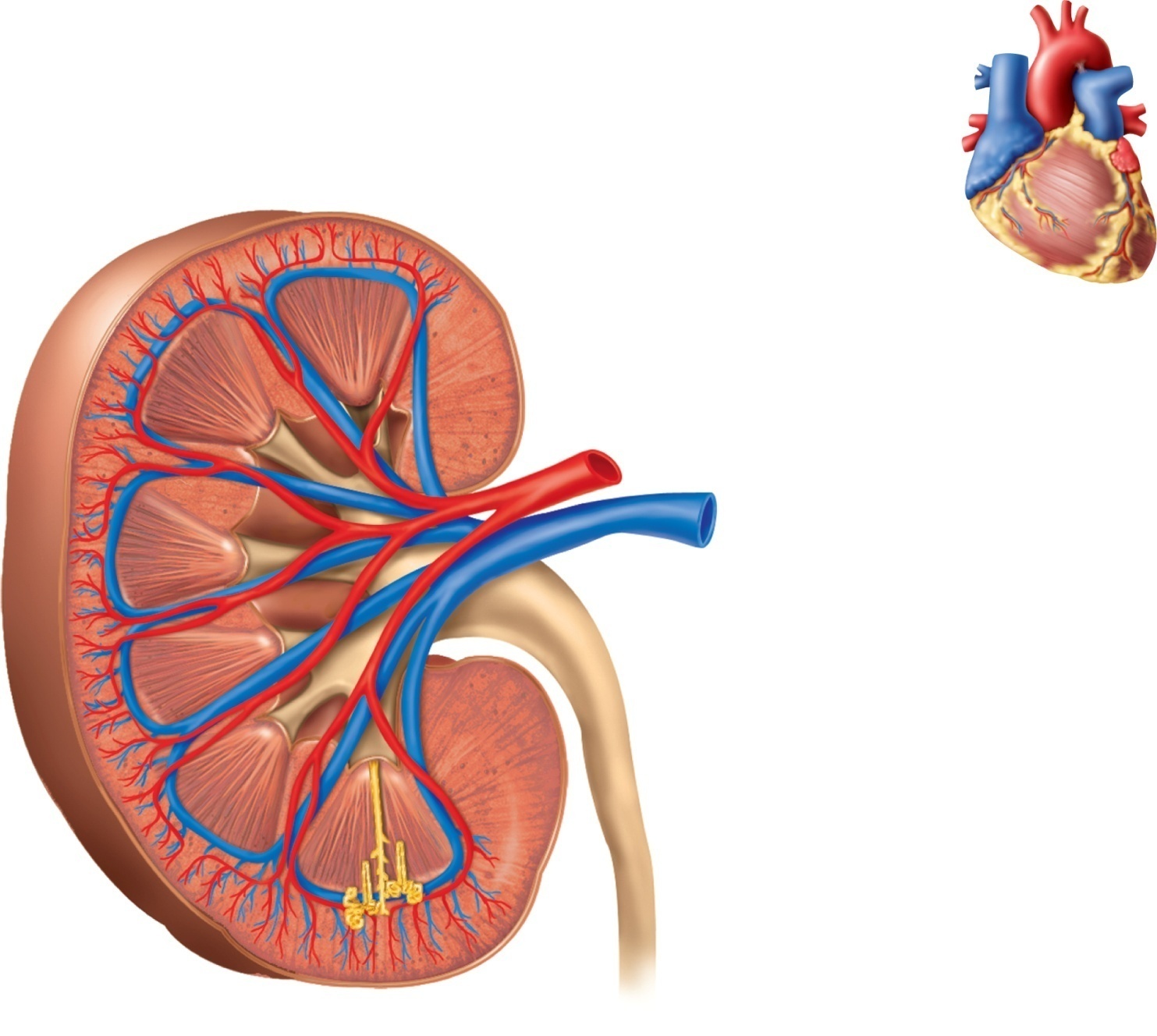 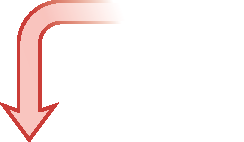 Cortical radiate
artery and vein
Aorta
Inferior vena cava
Interlobar
artery and vein
Renal a.
Renal v.
Segmental
artery
Renal
medulla
Segmental a.
Renal
artery
and
vein
Interlobar a.
Interlobar v.
Renal
cortex
Arcuate v.
Arcuate a.
Cortical radiate a.
Cortical radiate v.
Peritubular capillaries
Afferent arteriole
Vasa recta
Arcuate
artery
and vein
Efferent arteriole
Glomerulus
(a)
(b)
Fig. 23.6
Copyright © McGraw-Hill Education. Permission required for reproduction or display.
Cortical nephron
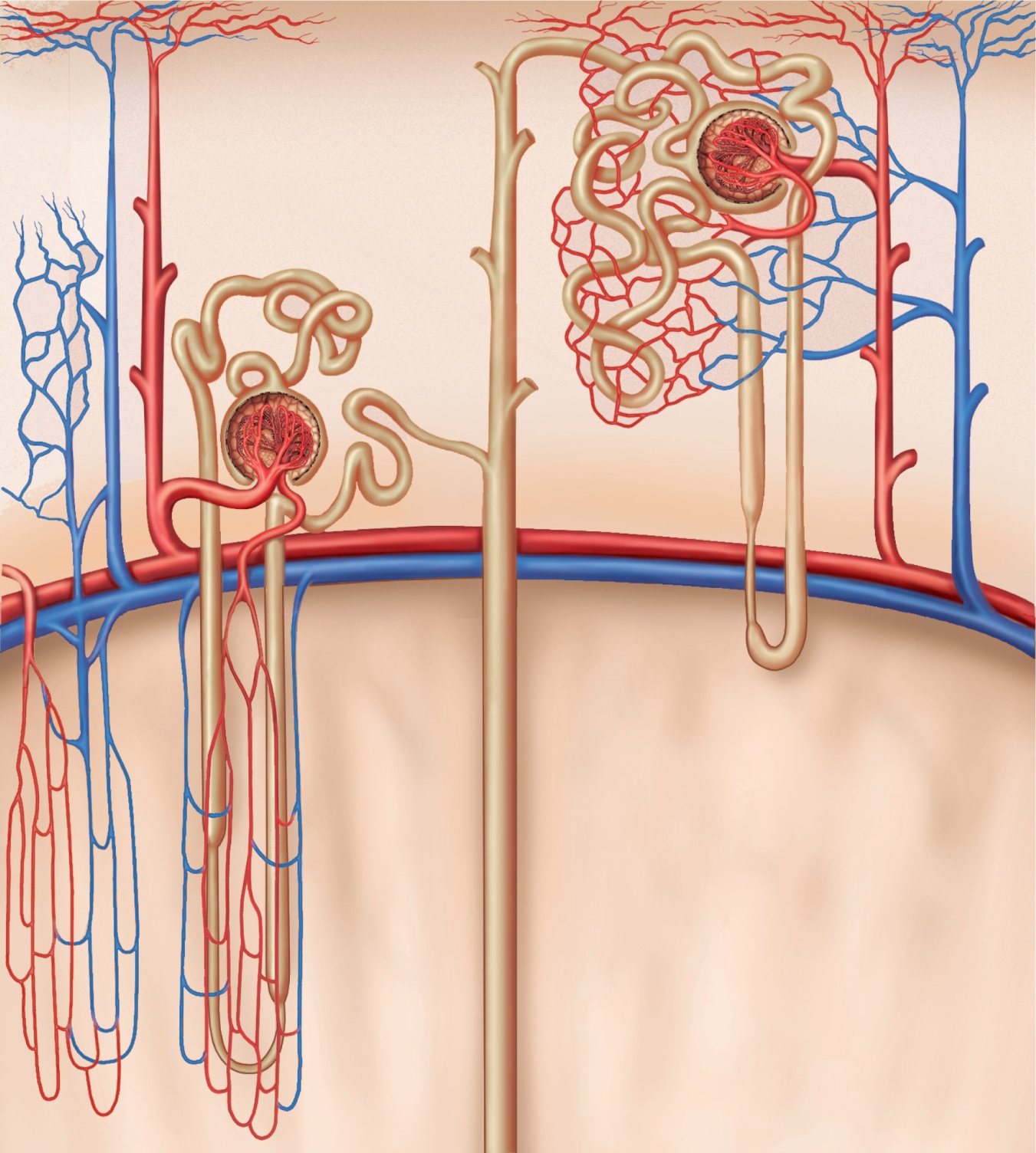 Afferent arteriole
Glomerulus
Juxtamedullary nephron
Efferent arteriole
C
o
r
t
e
x
PCT
Cortical radiate
artery
DCT
Cortical radiate
vein
Peritubular
capillaries
Corticomedullary
junction
Arcuate artery
Arcuate vein
Vasa recta
M
e
d
u
l
l
a
Collecting duct
Nephron loop
Fig. 23.7
Copyright © McGraw-Hill Education. Permission required for reproduction or display.
Glomerular capsule:
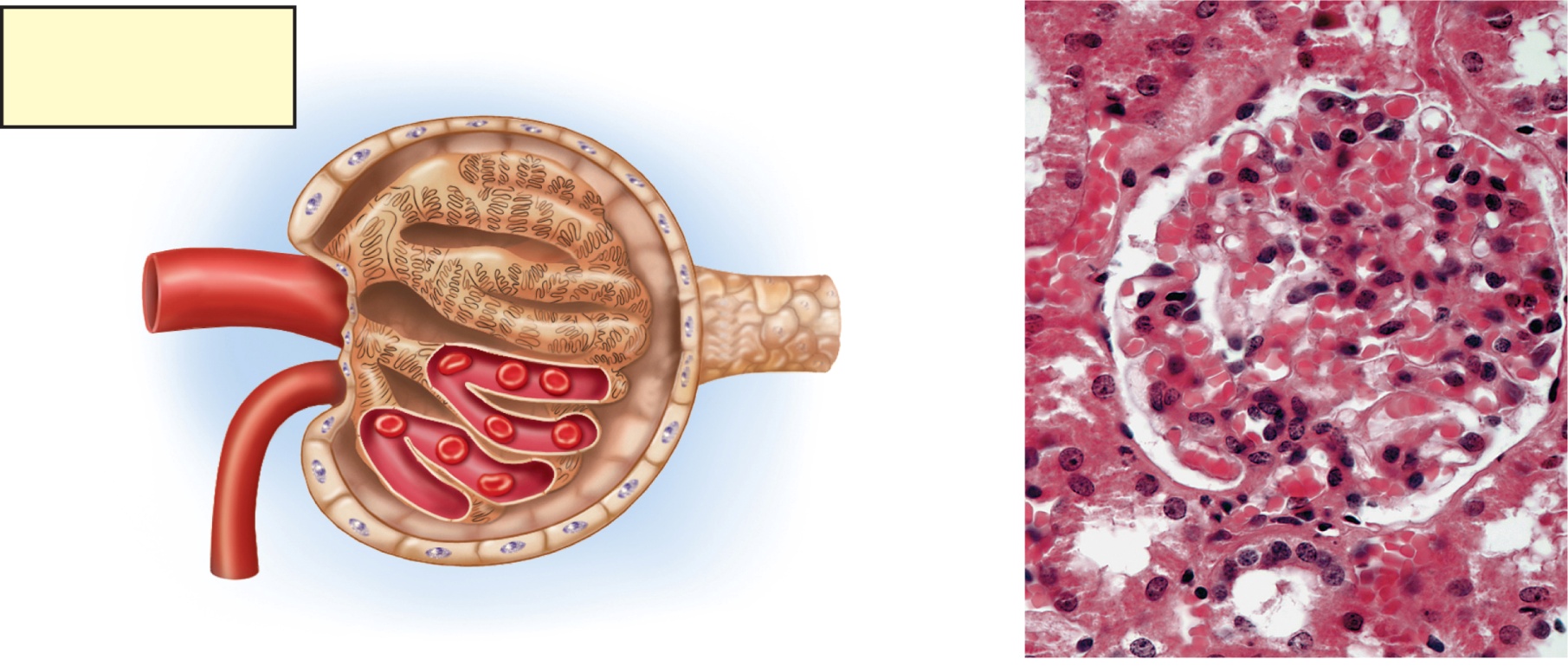 Key
Parietal layer
Flow of blood
Capsular
space
Flow of filtrate
Proximal convoluted
tubule
Podocytes of
visceral layer
Afferent
arteriole
Peritubular
capillary
Glomerulus
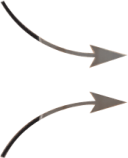 Blood
flow
Glomerular
capillaries
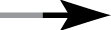 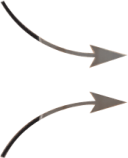 Glomerular capsule:
Proximal
convoluted
tubule
Visceral layer
Efferent
arteriole
Capsular space
Parietal layer
Glomerular
capillaries
(podocytes
and capillary
wall
removed)
Afferent arteriole
Macula densa
Nephron loop
Blood flow
(a)
(b)
100 µm
b: © McGraw-Hill Education/Al Telser
Copyright © McGraw-Hill Education. Permission required for reproduction or display.
Fig. 23.8
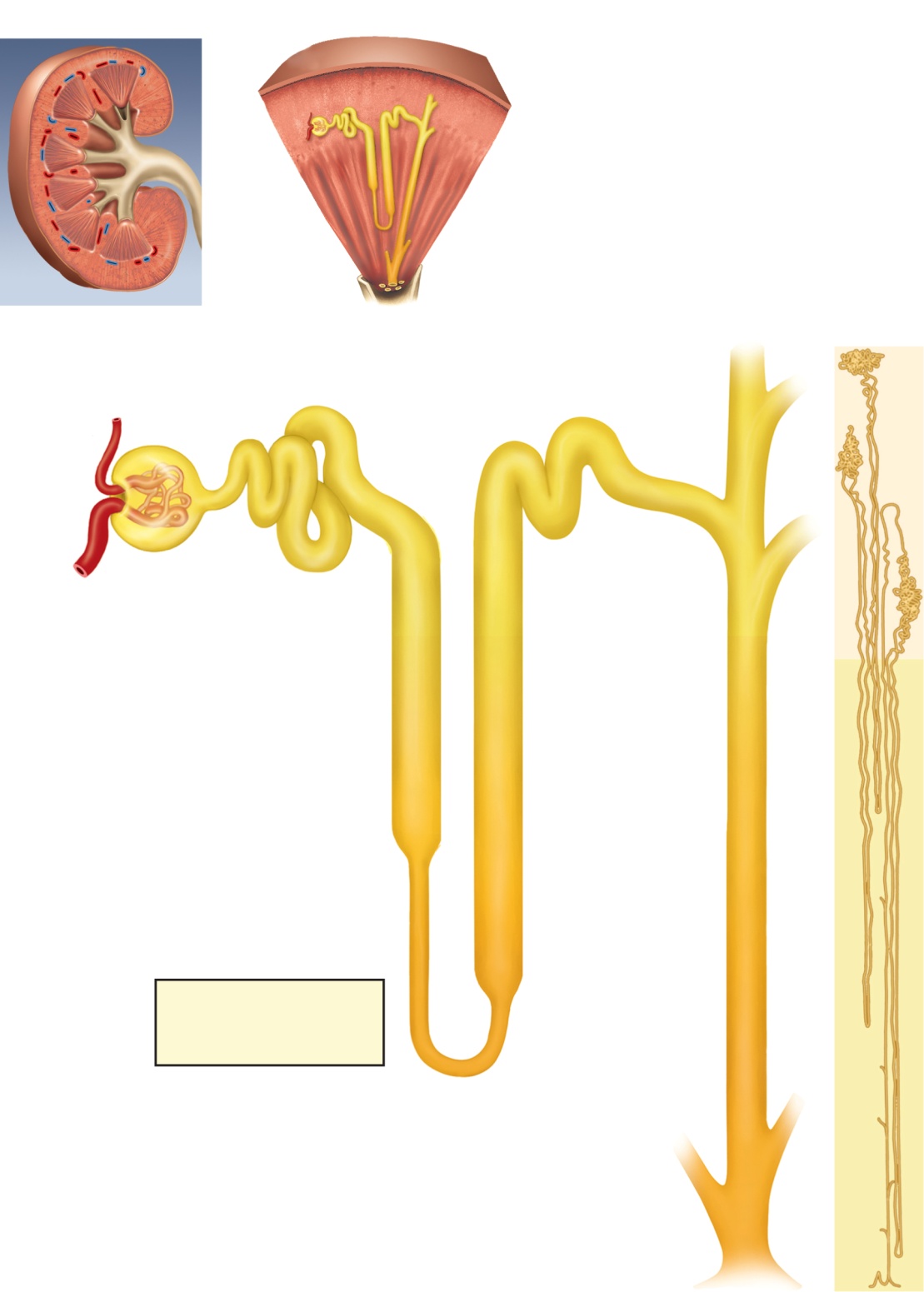 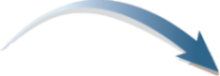 Renal capsule
Nephron
Renal
cortex
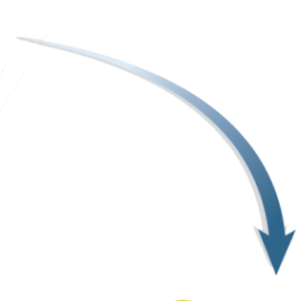 Collecting duct
Renal
medulla
Minor
calyx
(a)
Renal
papilla
Cortical nephron
Renal corpuscle:
Glomerular capsule
Glomerulus
Efferent
arteriole
Convoluted tubules
(PCT and DCT)
Afferent
arteriole
Juxtamedullary
nephron
Distal
convoluted
tubule (DCT)
Proximal
convoluted
tubule (PCT)
Cortex
Medulla
Nephron loop:
Descending limb
Collecting
duct (CD)
Ascending limb
Thick segment
Thin segment
Nephron
loops
Key
Flow of blood
Flow of tubular fluid
(b)
Collecting
duct
Papillary
duct
(c)
Copyright © McGraw-Hill Education. Permission required for reproduction or display.
Fig. 23.9
Blood flow
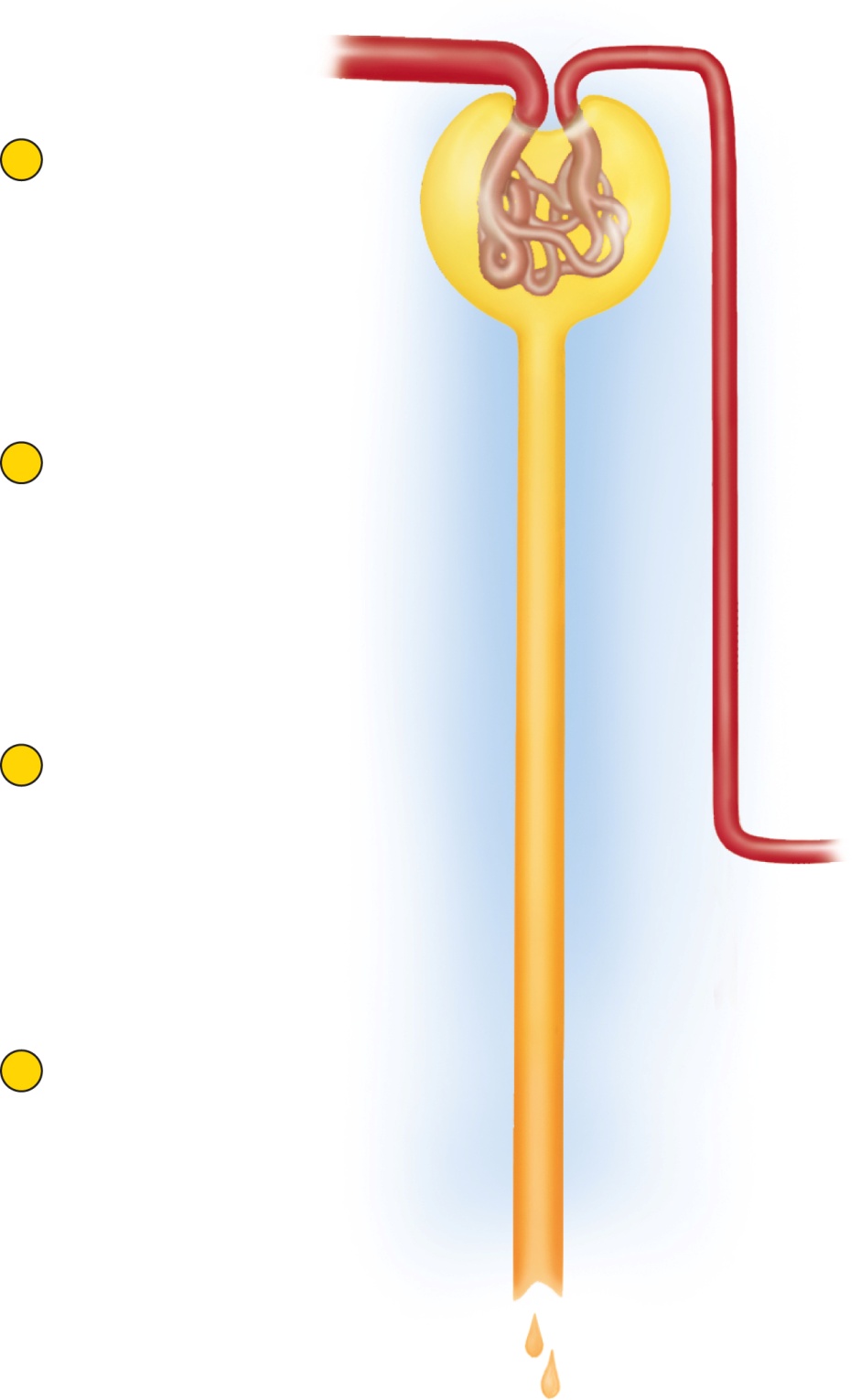 1
Glomerular filtration
Creates a plasmalike
filtrate of the blood
Renal corpuscle
Flow of filtrate
2
Tubular reabsorption
Removes useful solutes
from the filtrate, returns
them to the blood
Peritubular
capillaries
Tubular secretion
Removes additional
wastes from the blood,
adds them to the filtrate
3
Renal tubule
Water conservation
Removes water from the
urine and returns it to
blood; concentrates
wastes
4
H2O
H2O
H2O
Urine
Copyright © McGraw-Hill Education. Permission required for reproduction or display.
Fig. 23.10
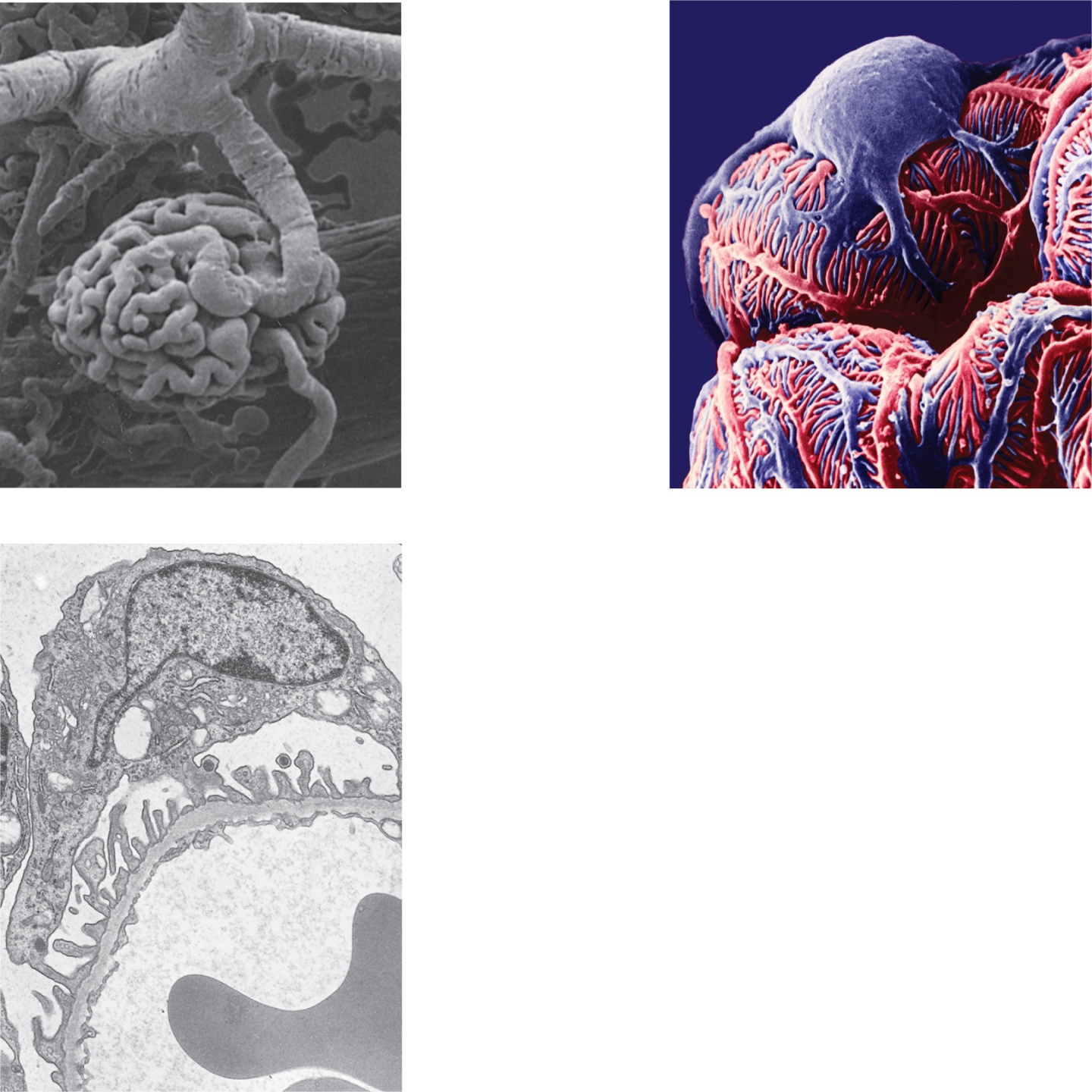 Podocyte
cell body
Cortical
radiate artery
Afferent
arteriole
Glomerulus
Foot processes
(separated by
narrow
filtration slits)
Efferent
arteriole
(a)
(b)
5 µm
100 µm
Capsular space
Podocyte
Foot processes
Filtration slits
Basement membrane
Filtration pore
Endothelial cell
Blood plasma
Erythrocyte
(c)
0.5 µm
a: © Dr. Richard Kessel & Dr. Randy Kardon/Visuals Unlimited, Inc.; b:© Dr. Donald Fawcett/Visuals Unlimited, Inc.; c: ©  Barry F. King/Biological Photo Service
Fig. 23.11
Copyright © McGraw-Hill Education. Permission required for reproduction or display.
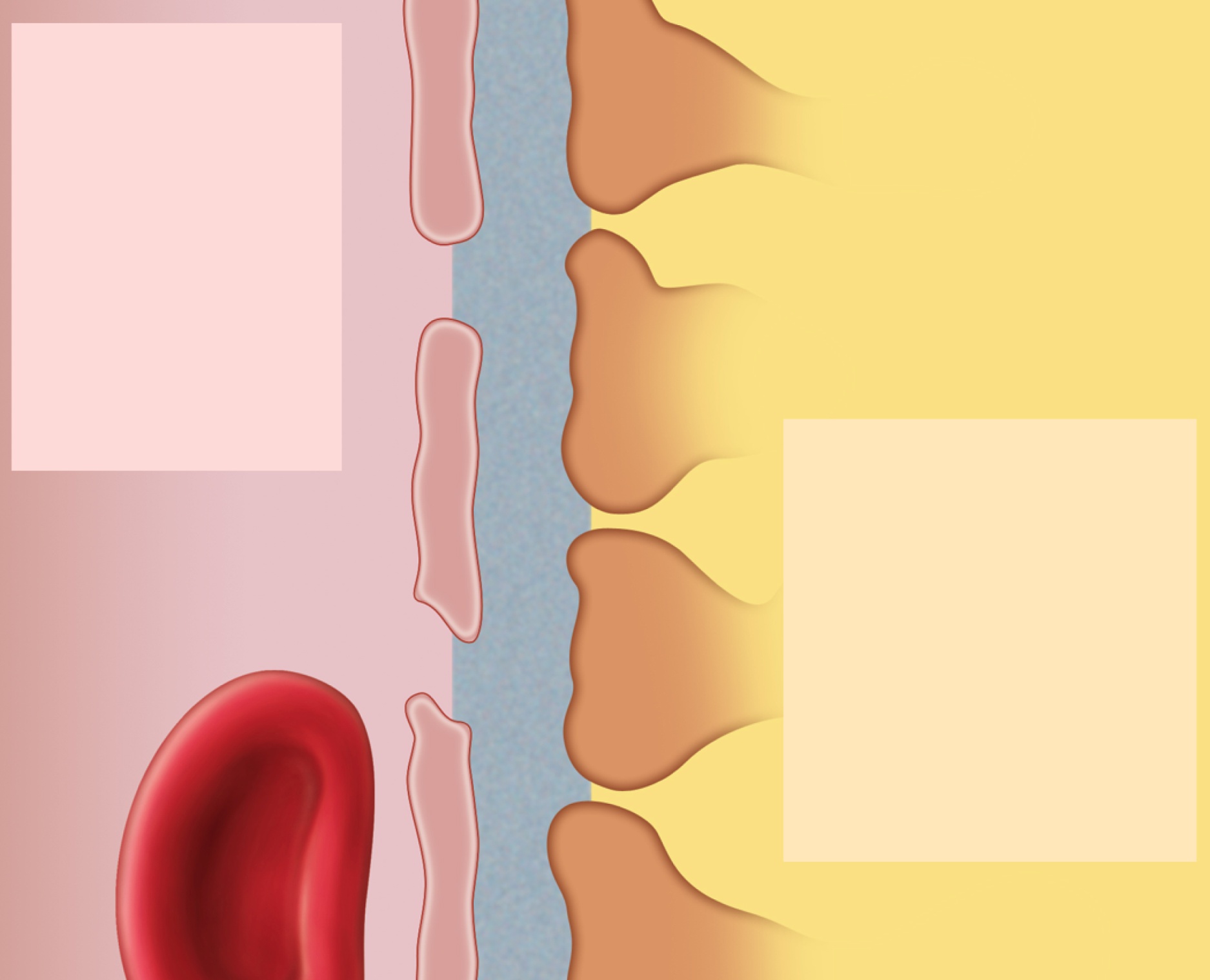 Endothelial cell of
glomerular capillary
Turned back:
   Blood cells
   Plasma proteins
   Large anions
   Protein-bound
     minerals and
     hormones
   Most molecules
     > 8 nm in
        diameter
Basement membrane
Filtration slit
Filtration pore
Foot process of
podocyte
Passed through filter:
   Water
   Electrolytes
   Glucose
   Amino acids
   Fatty acids
   Vitamins
   Urea
   Uric acid
   Creatinine
Bloodstream
Capsular space
Fig. 23.12
Copyright © McGraw-Hill Education. Permission required for reproduction or display.
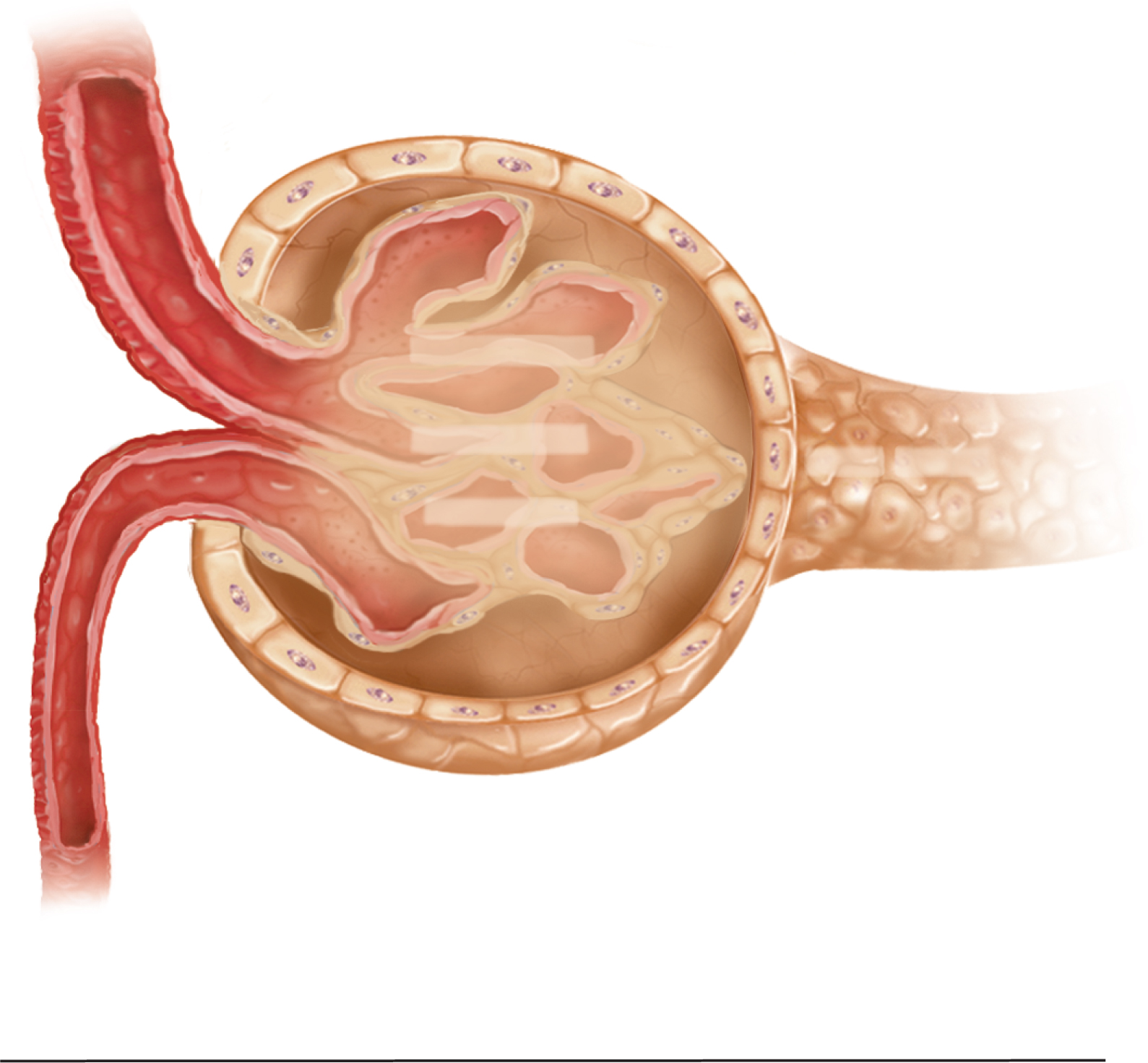 BHP 60 out
COP 32 in
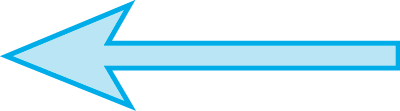 NFP 10 out
CP 18 in
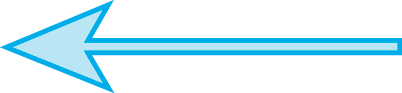 Blood hydrostatic pressure (BHP)
60 mm Hgout
Colloid osmotic pressure (COP)
–32 mm Hgin
Capsular pressure (CP)
–18 mm Hgin
Net filtration pressure (NFP)
10 mm Hgout
Fig. 23.13
Copyright © McGraw-Hill Education. Permission required for reproduction or display.
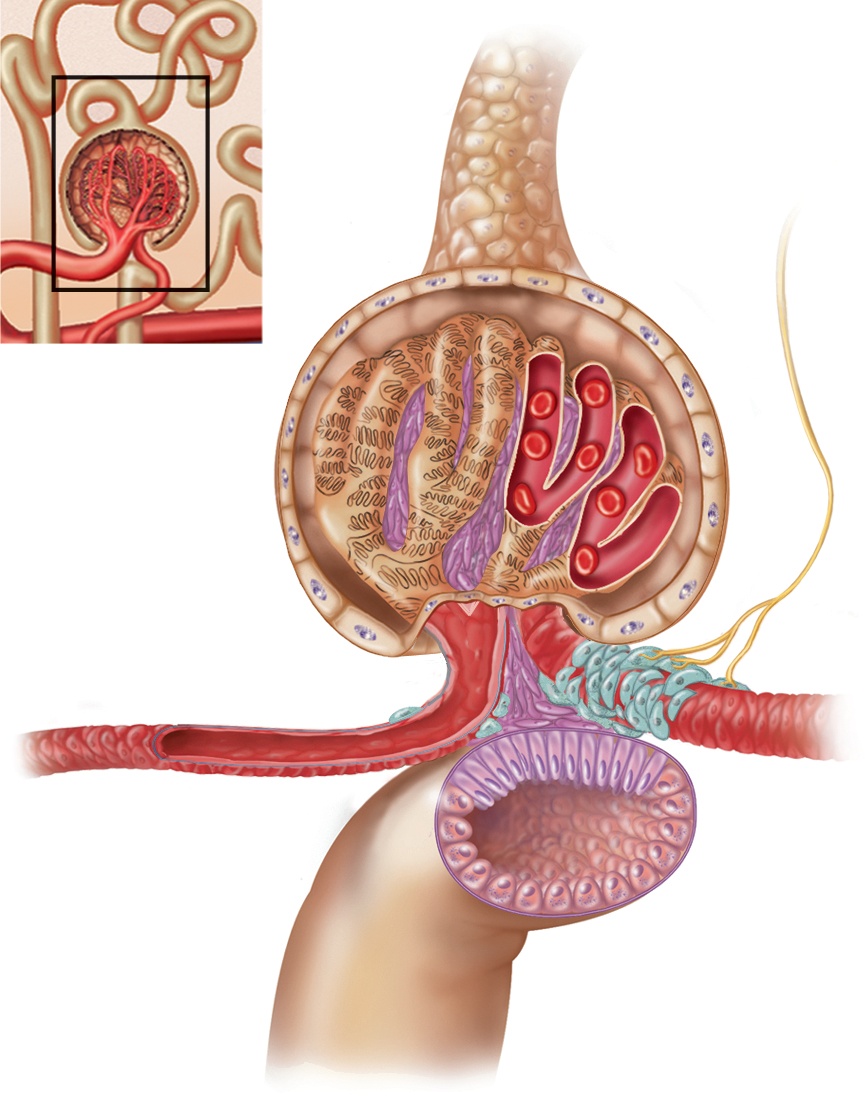 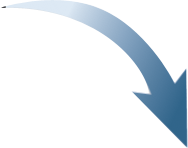 Sympathetic
nerve fiber
Podocytes
Mesangial cells
Granular
cells
Efferent arteriole
Afferent arteriole
Smooth muscle
cells
Macula densa
Nephron
loop
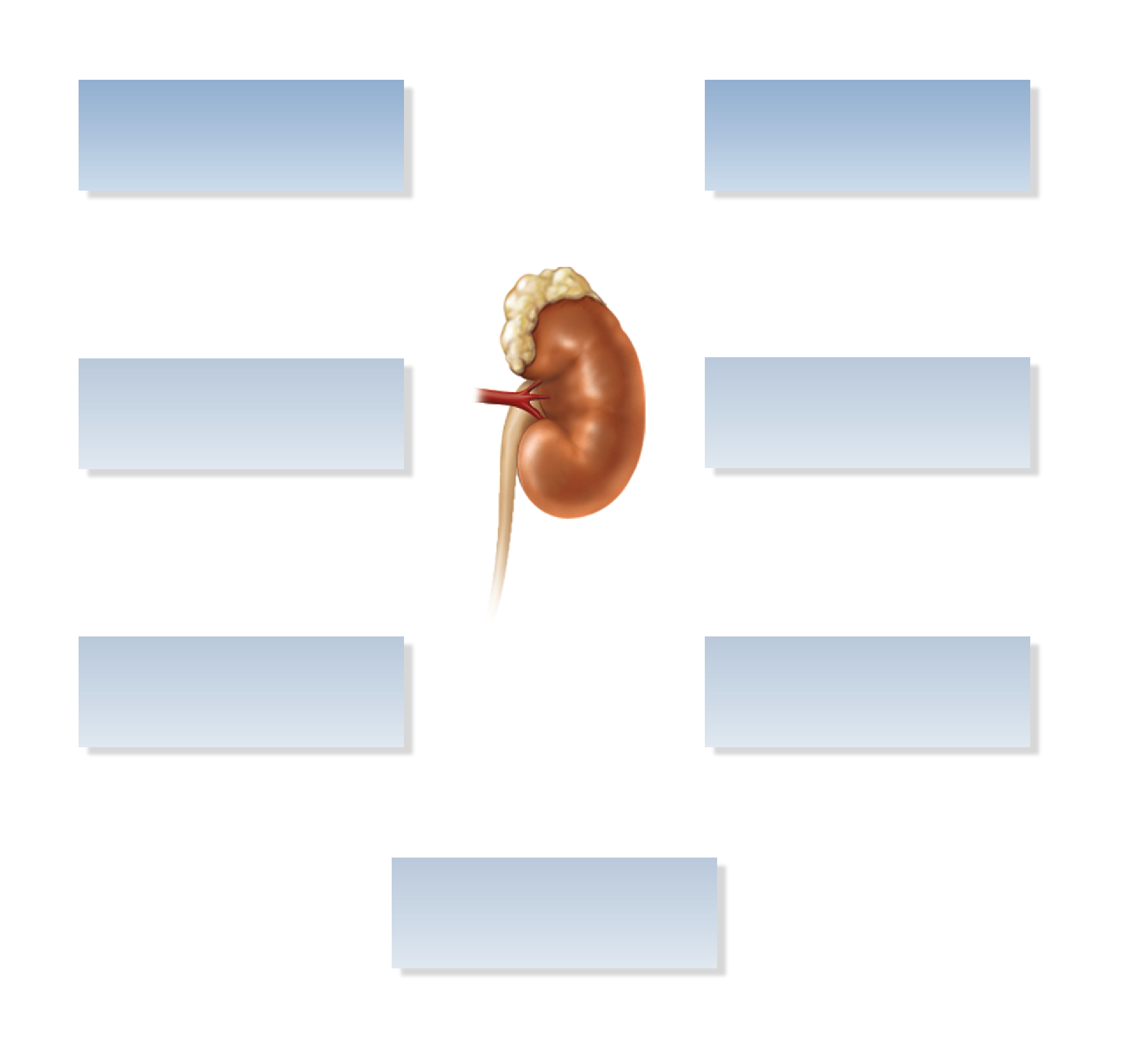 Fig. 23.14
Copyright © McGraw-Hill Education. Permission required for reproduction or display.
High GFR
Reduced GFR
Afferent arteriole
constricts
Increased NaCl
load in nephron loop
Adenosine stimulates
granular cells
Macula densa
secretes ATP
Mesangial cells
metabolize ATP
to adenosine
Copyright © McGraw-Hill Education. Permission required for reproduction or display.
Fig. 23.15
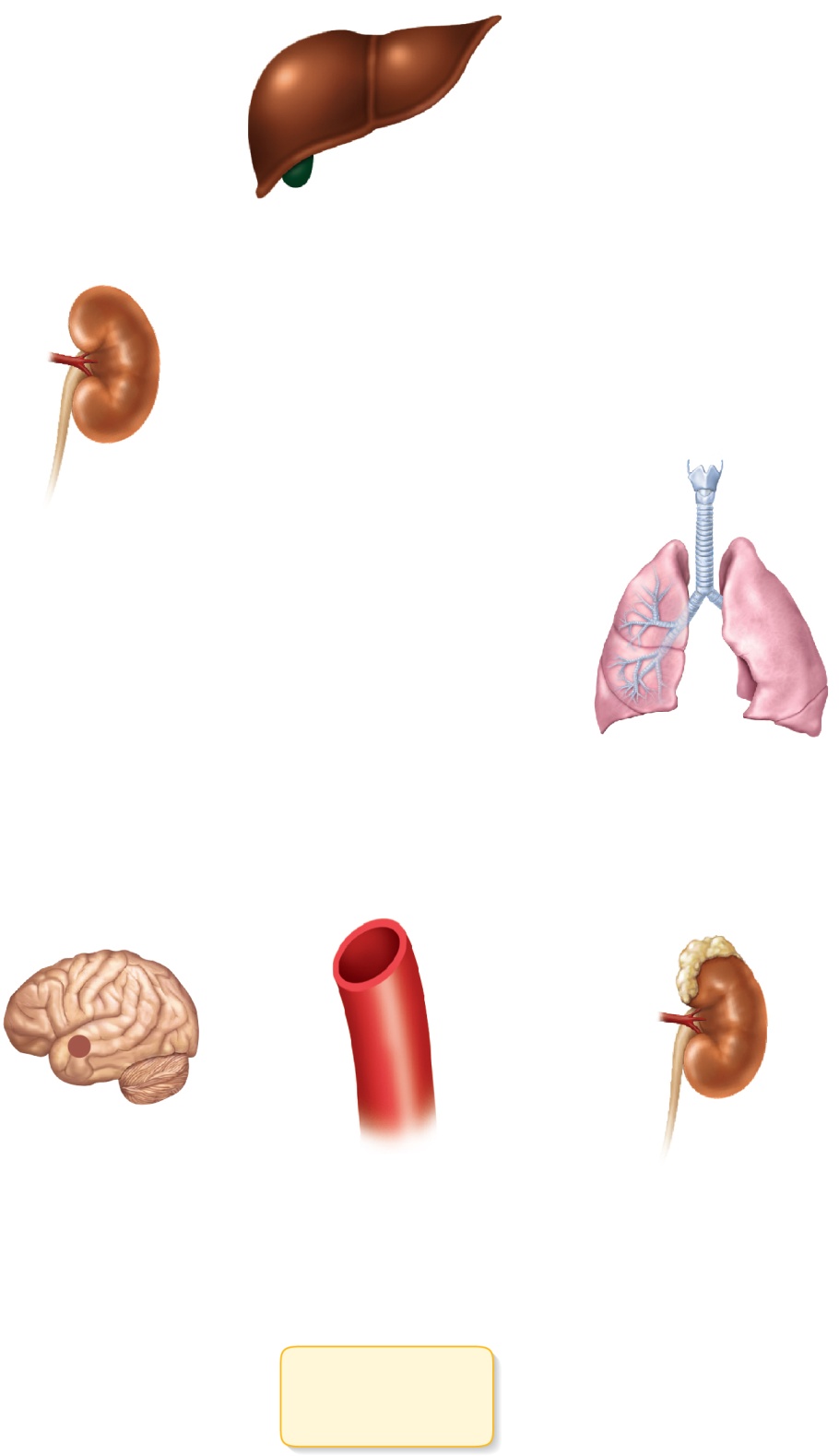 Drop in blood
pressure
Liver
Angiotensinogen
(453 amino acids long)
Renin
Kidney
Angiotensin I
(10 amino acids long)
Angiotensin-
converting
enzyme (ACE)
Angiotensin II
(8 amino acids long)
Lungs
Cardiovascular
system
Hypothalamus
Adrenal
cortex
Aldosterone
Kidney
Vasoconstriction
Thirst  and
drinking
Sodium and
water retention
Elevated blood
pressure
Fig. 23.16
Copyright © McGraw-Hill Education. Permission required for reproduction or display.
Peritubular
capillary
Tissue
fluid
Tubule epithelial cells
Tubular fluid
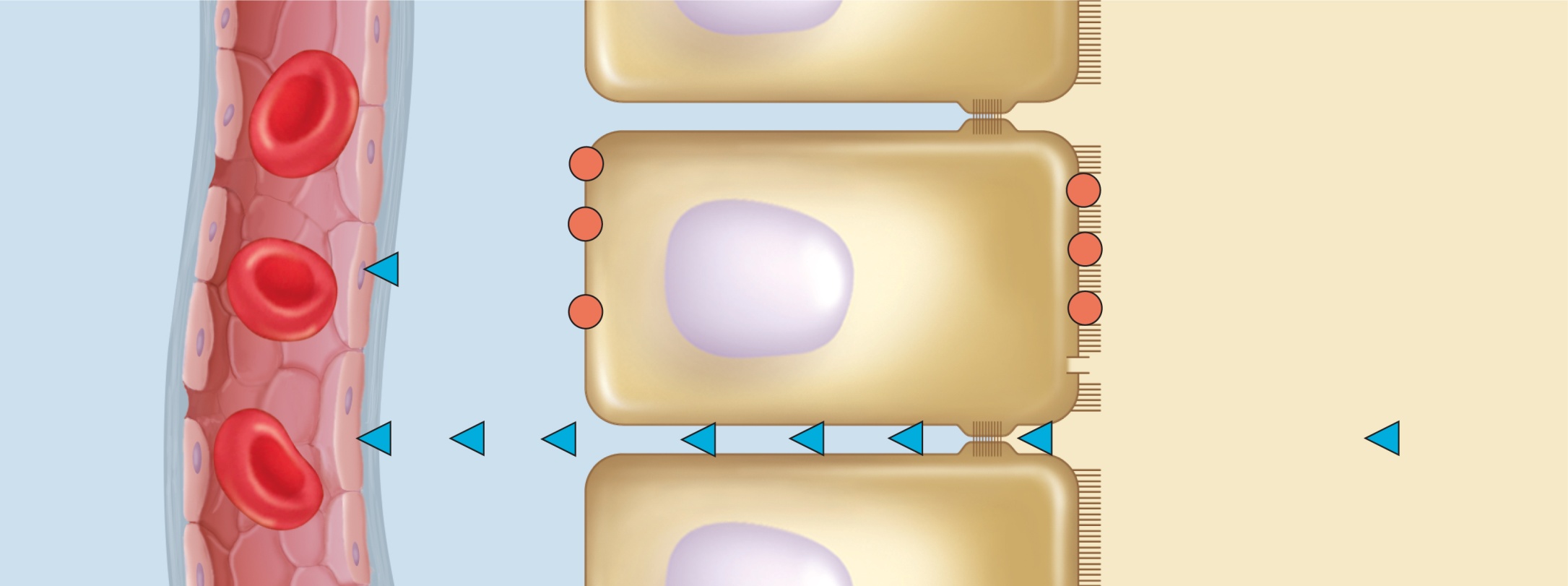 Sodium–glucose
transporter
(SGLT) (symport)
Glucose
Na+
ATP
Glucose
Na+
Na+ –K+ pump
Na+
K+
Na+–H+ antiport
H+
ADP + Pi
K+
Cl–
Cl––anion antiport
Anions
Cl–
K+ –Cl–
symport
H2O
Aquaporin
Tight junction
Solvent drag
Transcellular route
Brush
border
H2O, urea, uric acid,
Na+, K+, Cl–, Mg2+,Ca2+, Pi
Paracellular route
Fig. 23.17
Copyright © McGraw-Hill Education. Permission required for reproduction or display.
Constricts afferent and
especially efferent arterioles
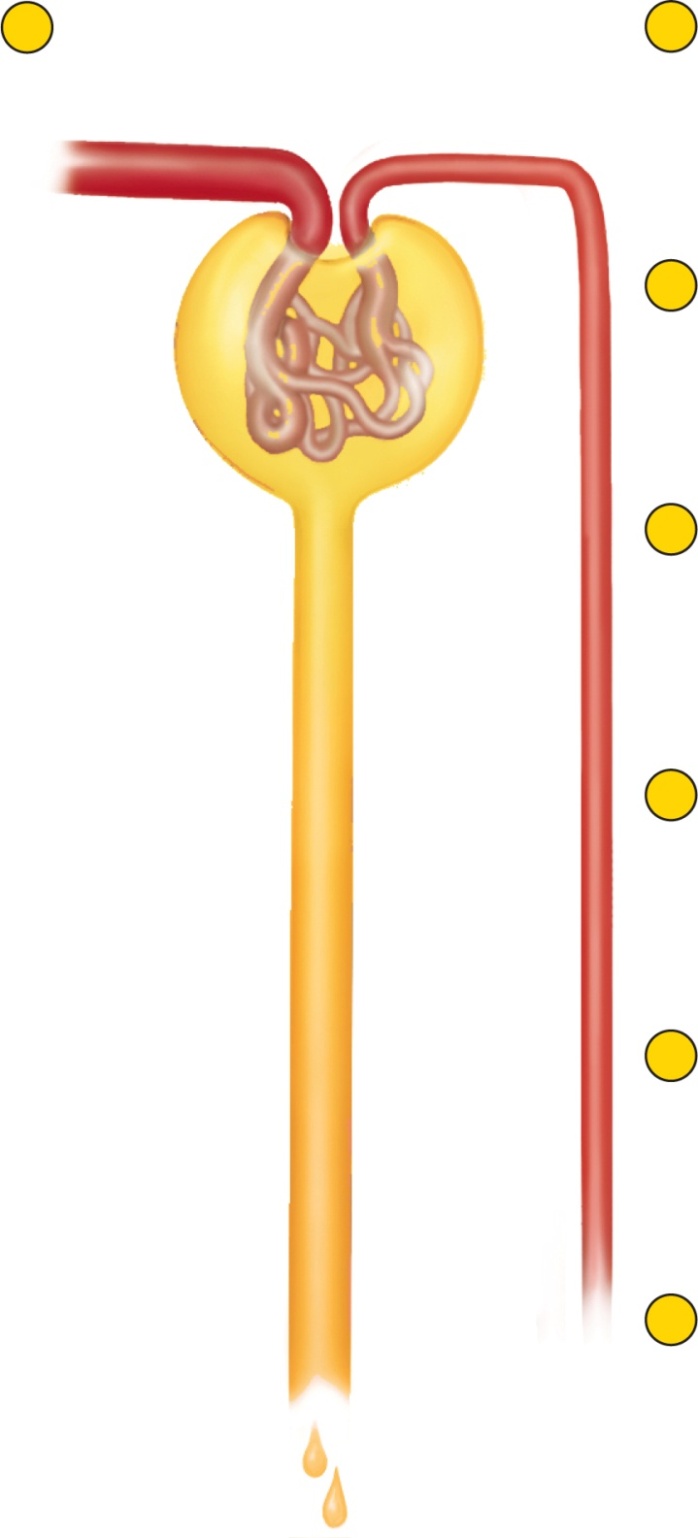 2
1
Angiotensin II
secreted
3
Maintains or increases
glomerular blood pressure
and glomerular filtration
and
Reduces blood pressure
in peritubular capillary
4
H2O
Reduces resistance to
tubular reabsorption
5
Tubular reabsorption
increases
6
7
Urine volume is less
but concentration is high
Fig. 23.18
Copyright © McGraw-Hill Education. Permission required for reproduction or display.
Normoglycemia
Hyperglycemia
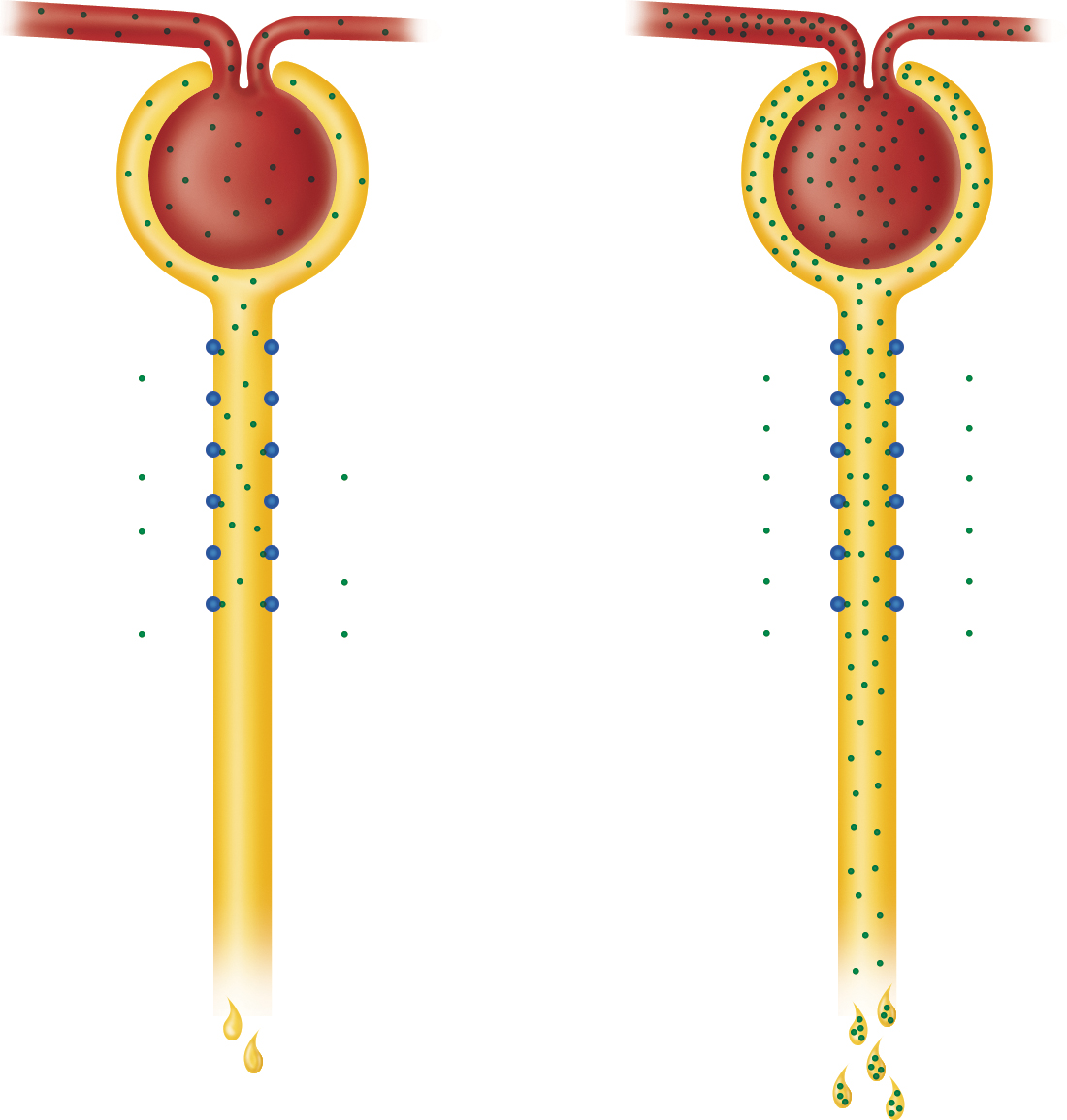 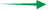 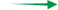 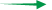 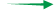 Glomerular
filtration
Glucose-
transport
protein
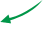 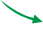 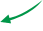 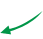 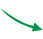 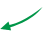 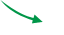 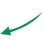 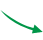 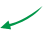 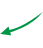 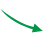 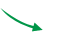 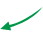 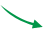 Glucose reabsorption
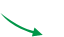 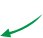 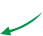 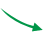 (a)
Normal
urine volume,
glucose-free
(b)
Increased
urine volume,
with glycosuria
Copyright © McGraw-Hill Education. Permission required for reproduction or display.
Fig. 23.19
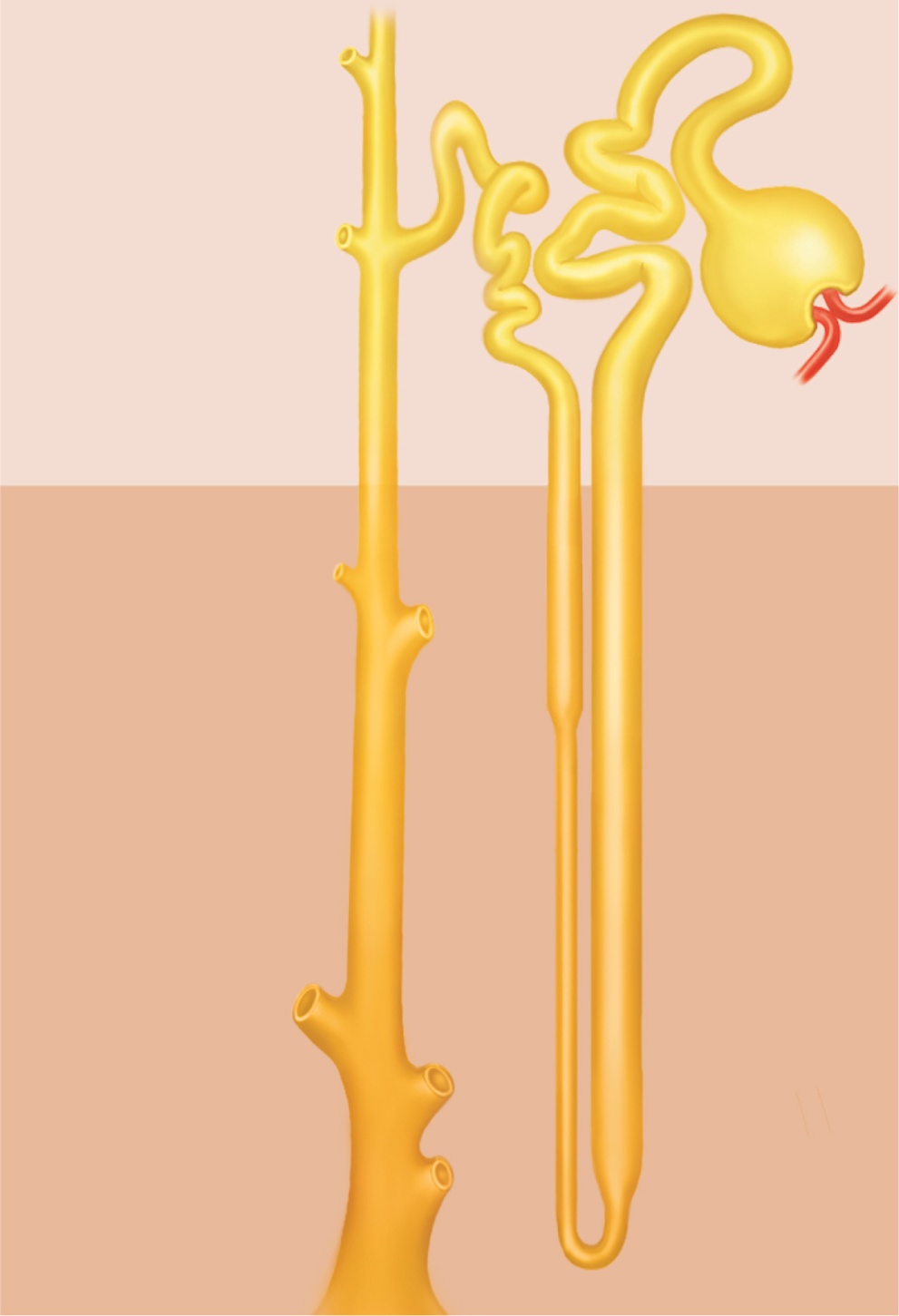 Tubular  fluid
(300 mOsm/L)
300
Cortex
Medulla
H2O
600
Osmolarity of tissue fluid (mOsm/L)
H2O
Collecting
duct
900
H2O
Nephron
loop
H2O
1,200
H2O
Urine
(up to 1,200 mOsm/L)
Fig. 23.20
Copyright © McGraw-Hill Education. Permission required for reproduction or display.
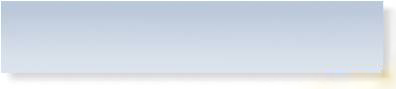 More salt is continually
added by the PCT.
1
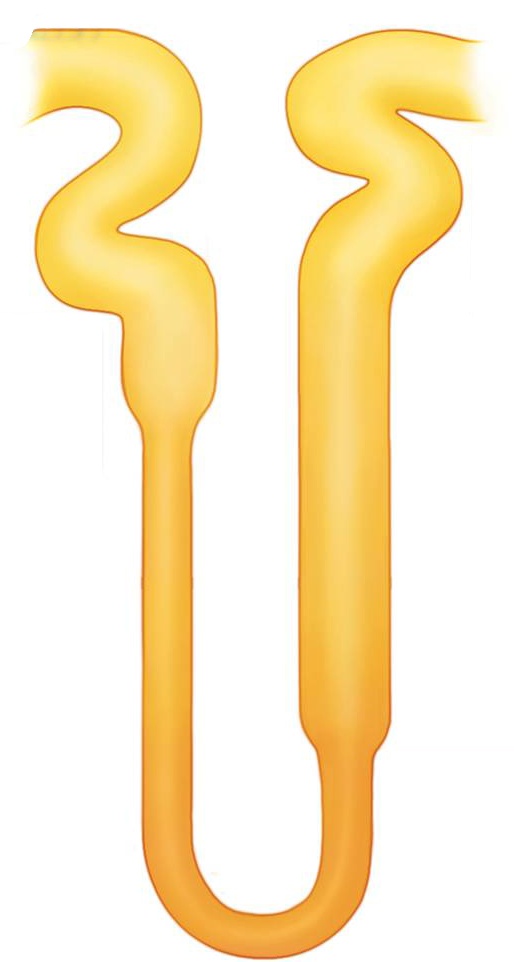 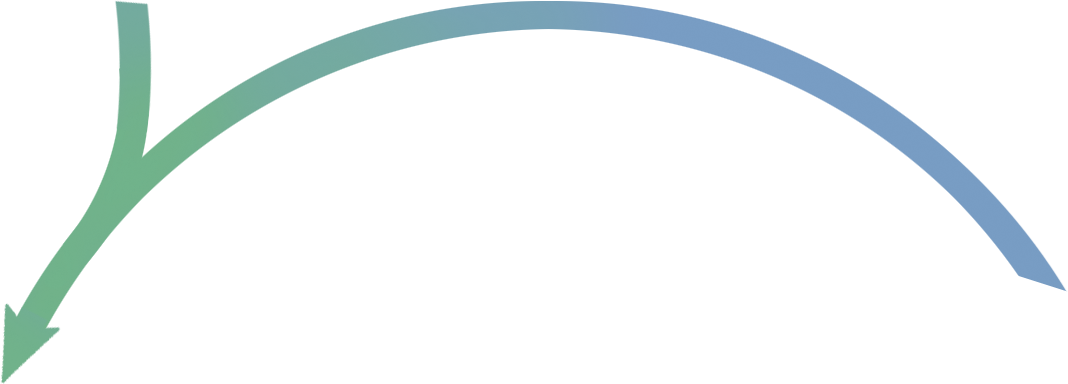 300
100
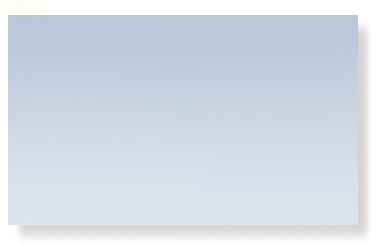 5
The more salt that
is pumped out of the
ascending limb, the
saltier the ECF is in
the renal medulla.
200
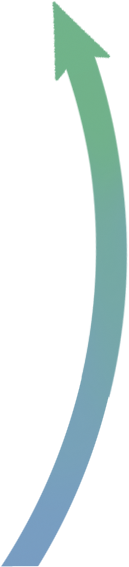 400
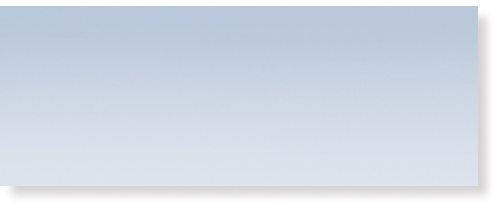 2
The higher the osmolarity
of the ECF, the more water
leaves the descending limb
by osmosis.
Na+
Na+
K+
K+
Cl–
Cl–
H2O
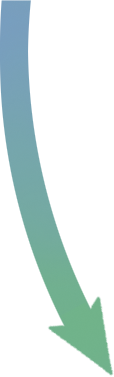 Na+
400
H2O
Na+
600
K+
K+
Cl–
Cl–
H2O
Na+
K+
Na+
H2O
Cl–
K+
Cl–
700
H2O
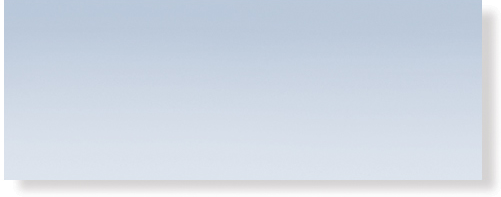 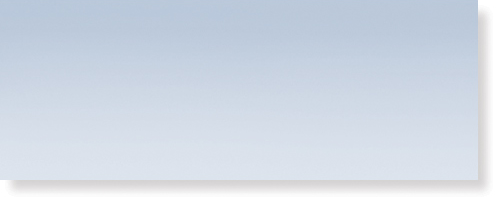 900
3
The more water that leaves
the descending limb, the
saltier the fluid is that
remains in the tubule.
4
The saltier the fluid in the
ascending limb, the more
salt the tubule pumps into
the ECF.
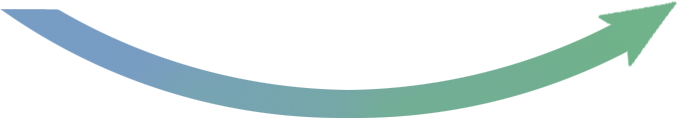 1,200
Fig. 23.21
Copyright © McGraw-Hill Education. Permission required for reproduction or display.
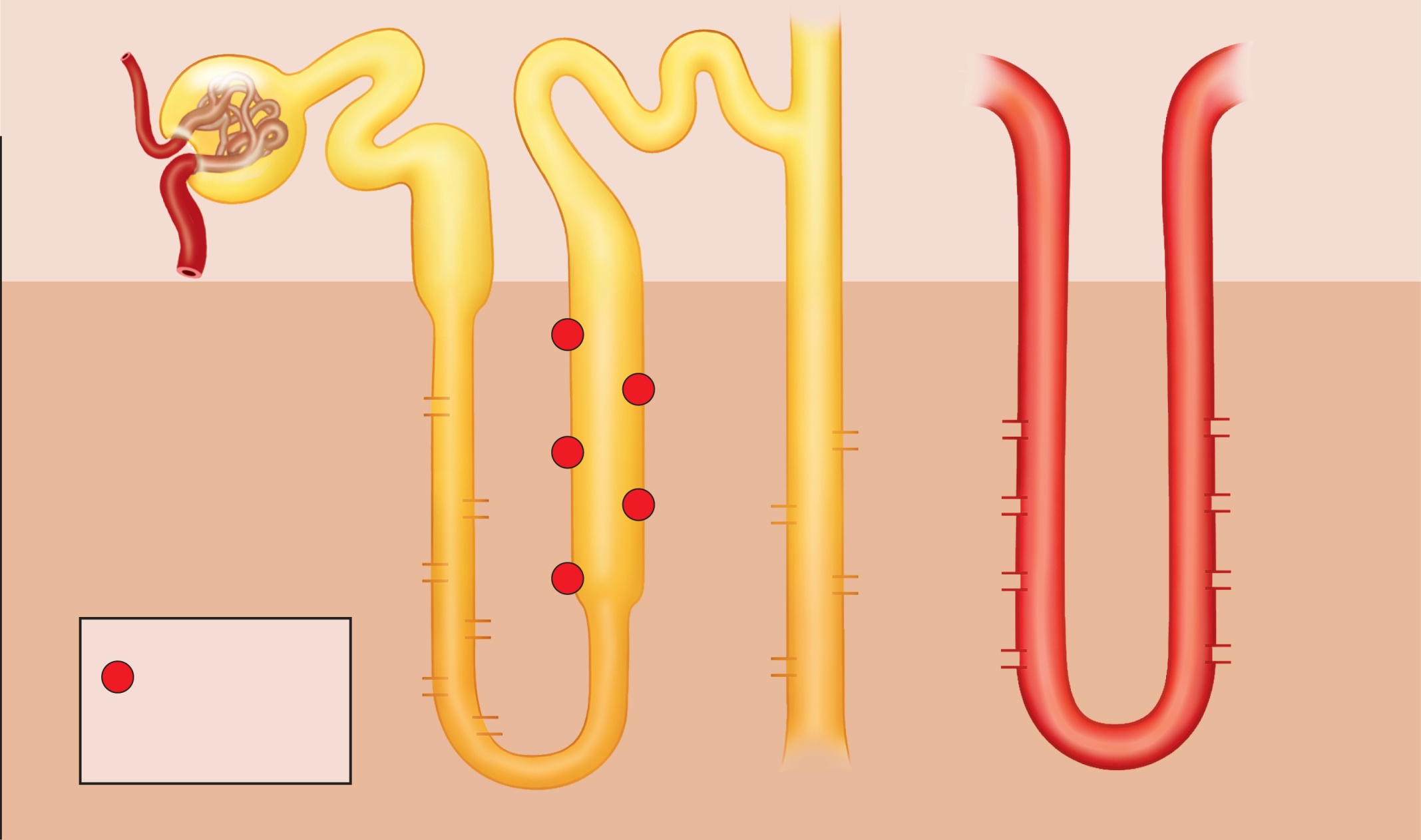 Osmolarity of
ECF
(mOsm/L)
300
100
300
300
300
300
100
300
200
Cortex
400
Na+
Medulla
400
400
K+
Cl–
Na+
200
K+
400
Cl–
Urea
Na+
500
H2O
H2O
K+
600
Urea
600
Cl–
600
400
Na+
K+
NaCl
NaCl
H2O
Cl–
Urea
Na+
600
K+
700
H2O
400
H2O
H2O
Cl–
Urea
900
900
Urea
Key
900
NaCl
700
NaCl
900
Urea
Active transport
Urea
1,200
H2O
Diffusion through
a membrane channel
1,200
1,200
1,200
Nephron loop
Collecting duct
Vasa recta
Table 23.1
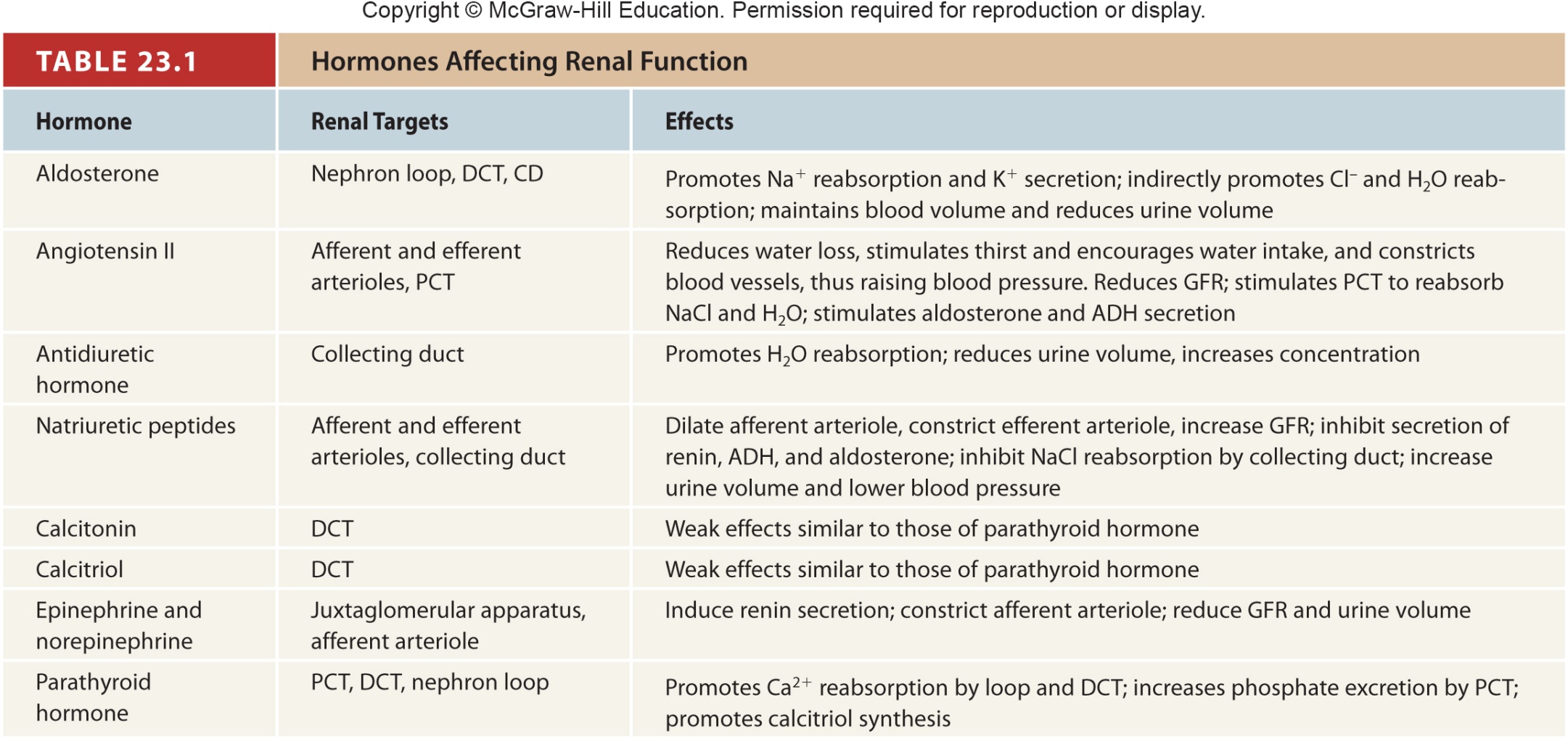 Fig. 23.22
Copyright © McGraw-Hill Education. Permission required for reproduction or display.
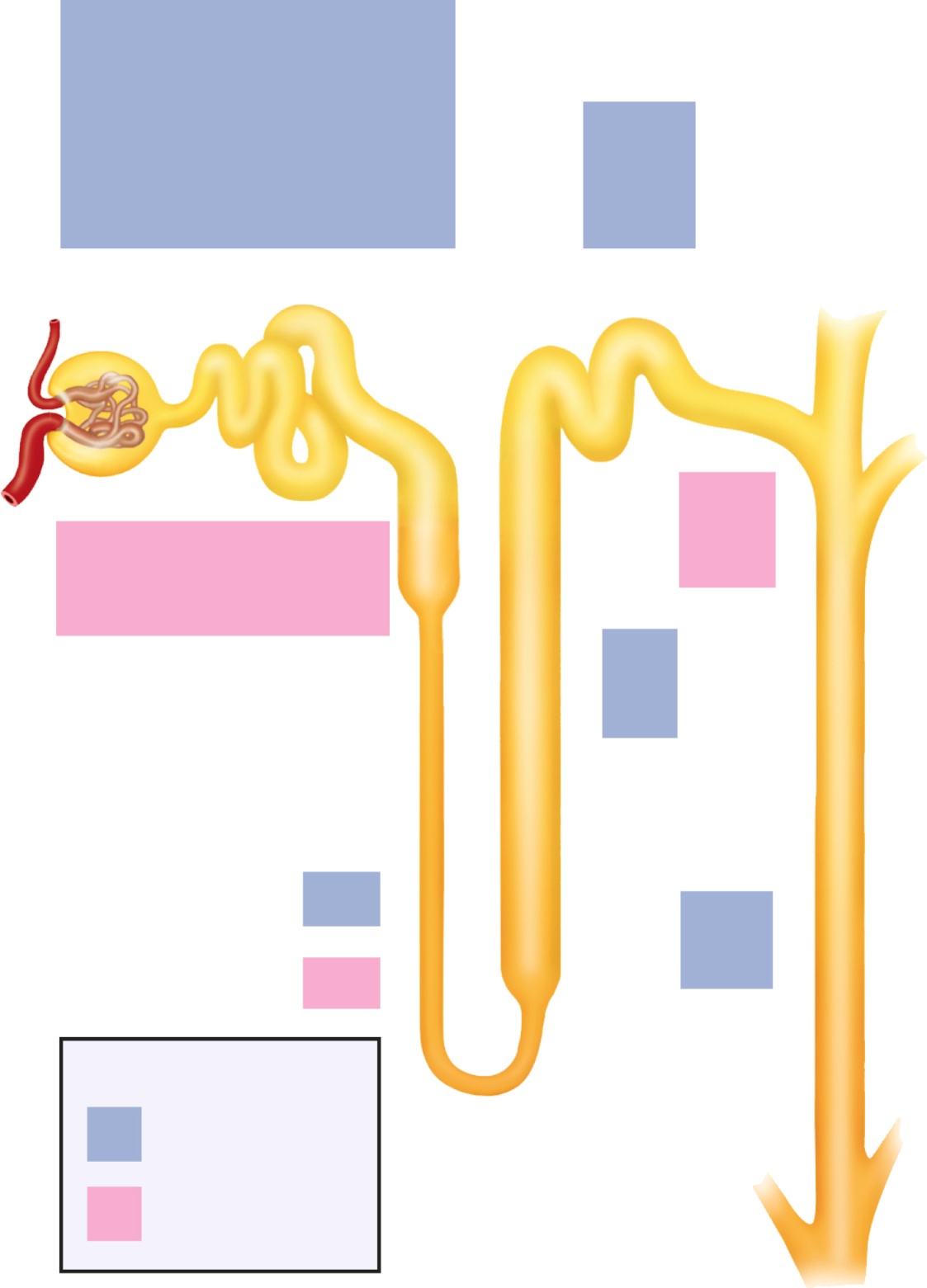 Glucose
Na+
Amino acids
K+
Protein
Ca2+
Vitamins
Mg2+
Na+
Lactate
Cl–
Cl–
Urea
HCO3–
HCO3–
Uric acid
H2O
H2O
PCT
DCT
Na+
H+
K+
Cl–
K+
Urea
Uric acid
Creatinine
H+
   NH4+
	Some drugs
NH4+
Nephron loop:
Descending limb
Collecting
duct
Ascending limb
H2O
H2O
Urea
Urea
Key
Tubular
reabsorption
Tubular
secretion
Fig. 23.23
Copyright © McGraw-Hill Education. Permission required for reproduction or display.
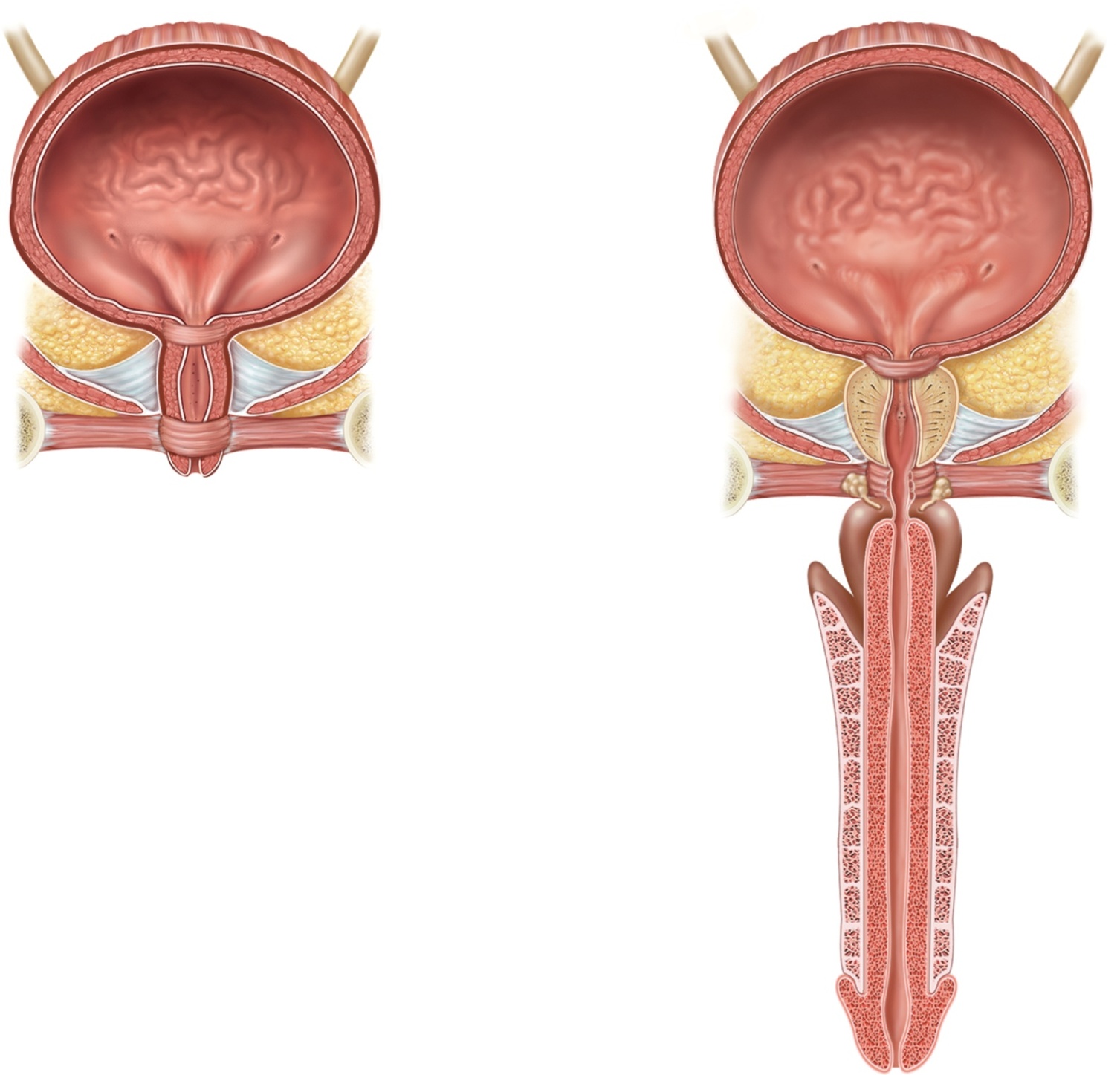 Ureter
Ureter
Detrusor
muscle
Rugae
Detrusor
muscle
Ureteral
openings
Ureteral
openings
Trigone
Trigone
Internal urethral
sphincter
Internal urethral
sphincter
Urethra
Prostate gland
Urogenital
diaphragm
Prostatic urethra
Urogenital
diaphragm
Membranous
urethra
External urethral
sphincter
External urethral
orifice
Bulbourethral
gland
External urethral
sphincter
(a) Female
Spongy (penile)
urethra
Penis
External urethral orifice
(b) Male
Fig. 23.24
Copyright © McGraw-Hill Education. Permission required for reproduction or display.
From pons
Involuntary micturition reflex
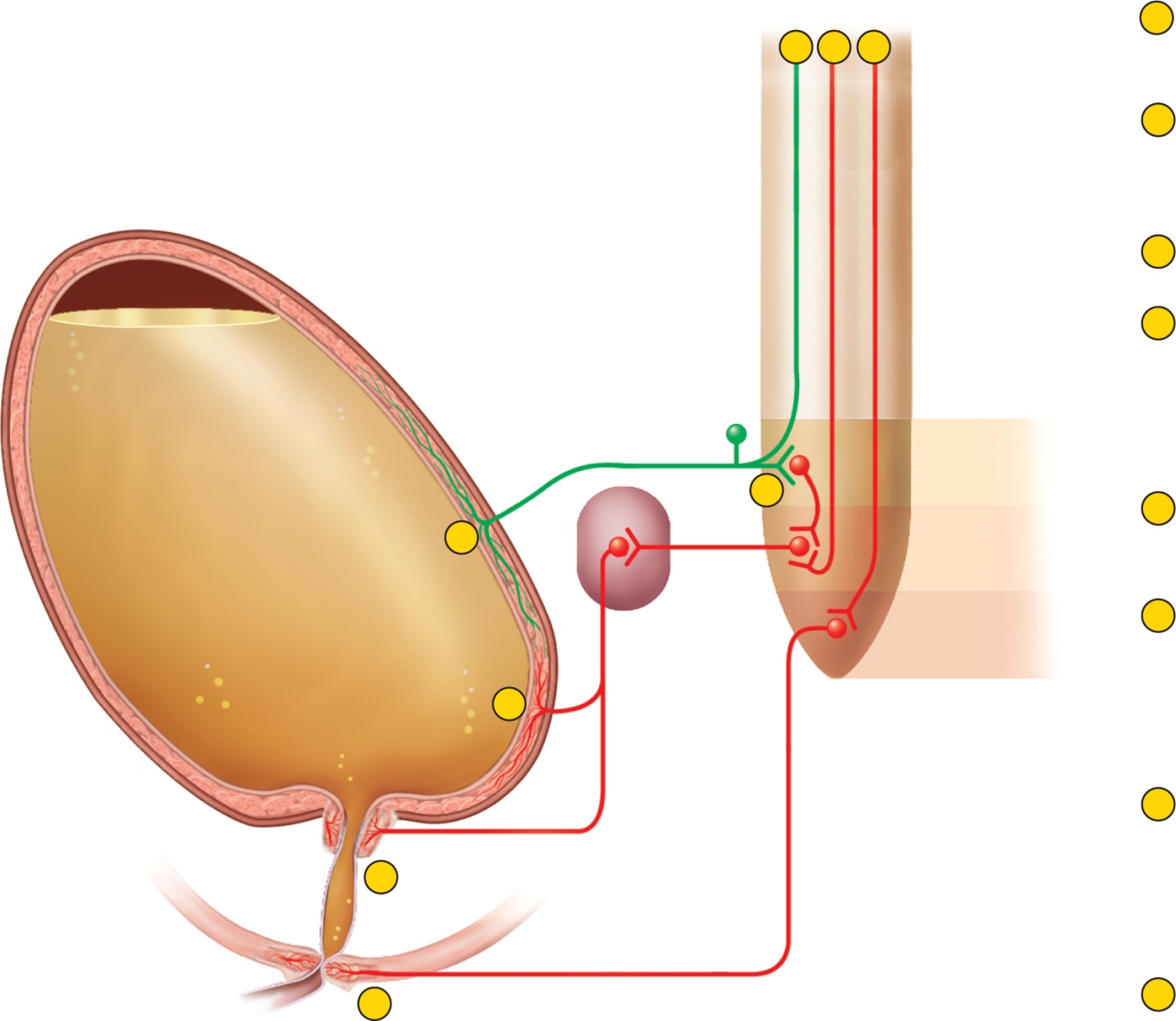 1
Stretch receptors detect filling of
bladder, transmit afferent
signals to spinal cord.
To pons
and cerebrum
From
cerebral cortex
5
6
7
2
Signals return to bladder from
spinal cord segments S2 and S3
via parasympathetic fibers in
pelvic nerve.
Pelvic nerve
Efferent signals excite
detrusor muscle.
3
Sensory
fiber
Motor
fiber
Efferent signals relax internal
urethral sphincter. Urine is
involuntarily voided if not
inhibited by brain.
4
Full
urinary bladder
Sacral segments
of spinal cord
Voluntary control
S2
2
5
For voluntary control, micturition
center in pons receives signals
from stretch receptors.
1
S3
If it is timely to urinate, pons returns signals to 
spinal interneurons that 
excite detrusor and relax internal urethral sphincter. Urine is voided.
6
S4
Para-
sympathetic
ganglion in
bladder wall
3
Stretch receptors
7
If it is untimely to urinate, 
signals from cerebrum excite 
spinal  interneurons that 
keep external urethral 
sphincter contracted. Urine
is retained in bladder.
Motor fibers to
detrusor muscle
4
Urethra
Internal urethral
sphincter (involuntary)
If it is timely to urinate, signals
from cerebrum inhibit sacral
neurons that keep external
sphincter closed. External urethral
sphincter relaxes and urine is
voided.
8
8
External urethral
sphincter (voluntary)
Somatic motor fiber
of pudendal nerve